Modeling Updates

CRFS—Technical Meeting
November 14, 2012
Forecasting and Modeling Updates
24-Month Study
Recent Enhancements (implemented May 2012)
Potential Enhancements
Mid-Term (Probabilistic) Operations Model (MTOM)
2
Recent Enhancements(implemented May 2012)
3
24-Month Study Recent Enhancements
No changes to methods or modeling assumptions

No changes to model results

Purpose of enhancements
“Clean Up” Model Workspace
Improve Transparency, Consistency, Efficiency
4
24-Month Study Recent Enhancements
“Clean Up” Model Workspace
Remove unused data objects
Remove “unused” and misleadingly named reach object 

Improve transparency of model
Rename objects to more intuitive and descriptive names

Make 24-Month Study and MTOM more consistent
Yearly data slots vs repetitive monthly data slots

Added efficiencies to process
Ruleset in “reverse” priority order
Added Lower Basin Surplus rules
5
[Speaker Notes: Surplus rules: now we don’t have to manually enter the schedules into the model and sets the surplus operation.]
Potential Enhancements
6
24-Month Study Potential Enhancements
Lees Ferry Intervening flows 
Changes to reporting
Changes to model configuration to support reporting

No changes to methods or modeling assumptions
No changes to model results
Purpose of enhancements
More accurately project future flow at Lees Ferry streamgage
Fix “double reporting” of historic flows between Glen Canyon Dam and Lees Ferry streamgage
Improve transparency and consistency
7
24-Month Study Report Lake Powell Page
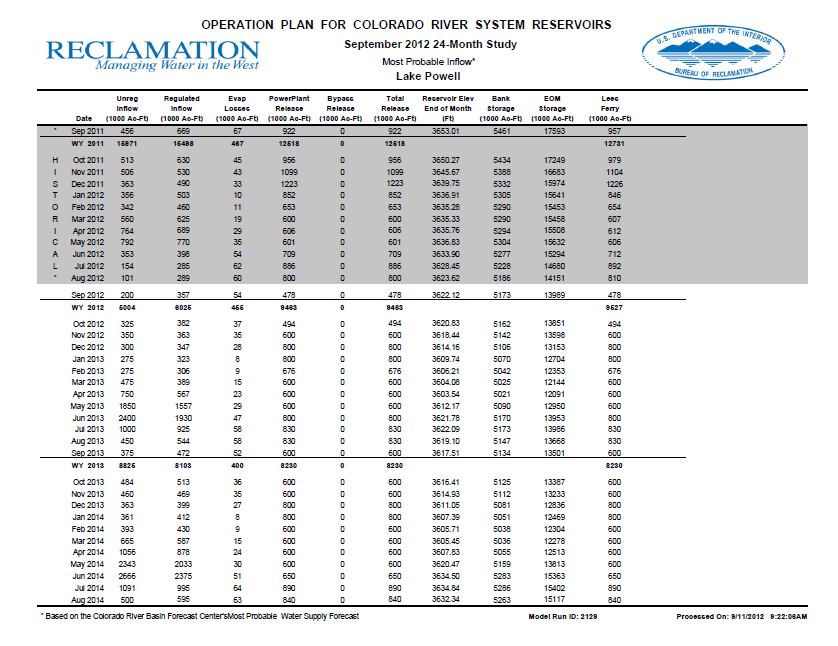 Lees Ferry Column

Current:
      Future Flow = GCD release
Potential Change:
	Future flow = GCD release + 5-yr avg of intervening flow
8
24-Month Study Report Lake Mead Page
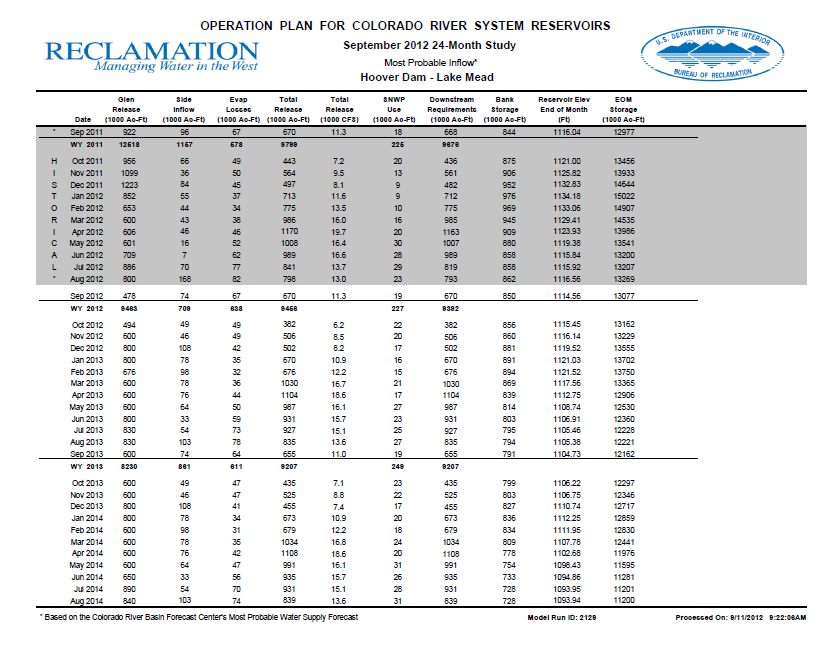 Side Inflow Column

Current:
      Side Inflow = 5-yr avg of (side inflows above Lees Ferry + side inflows below Lees Ferry)
Potential Change:
	Side Inflow = 5-yr avg of side inflows below Lees Ferry
9
24-Month Study Model Configuration
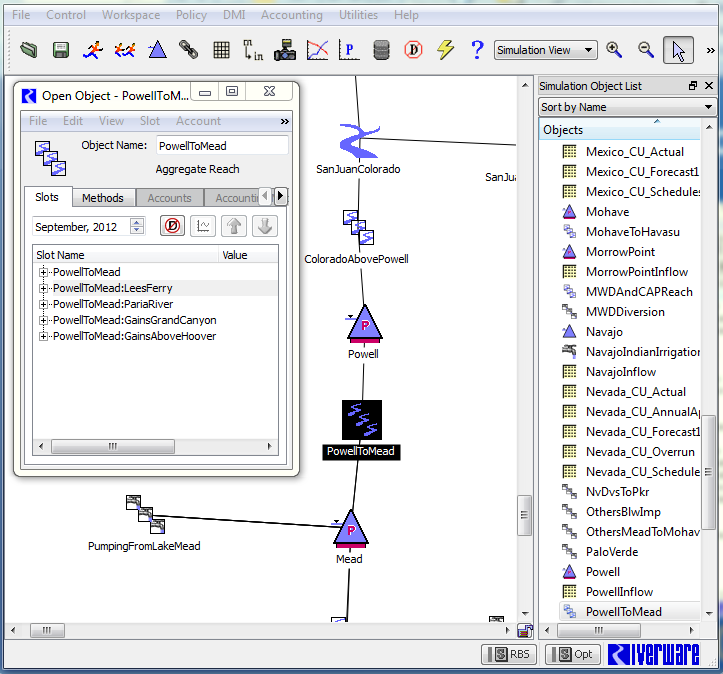 Add additional Reach to PowellToMead Aggregate Reach
Separates out flows
Sum of reaches remains the same
Modify Data Management Interfaces (DMIs) 
move data from model to report
“Mock up” of potential change to model
10
24-Month Study Potential Enhancements
Lees Ferry Intervening flows 
Changes to reporting
Changes to model configuration to support reporting

No changes to methods or modeling assumptions
No changes to model results

Potential Implementation: Jan/Feb 2013
11
Questions?
12